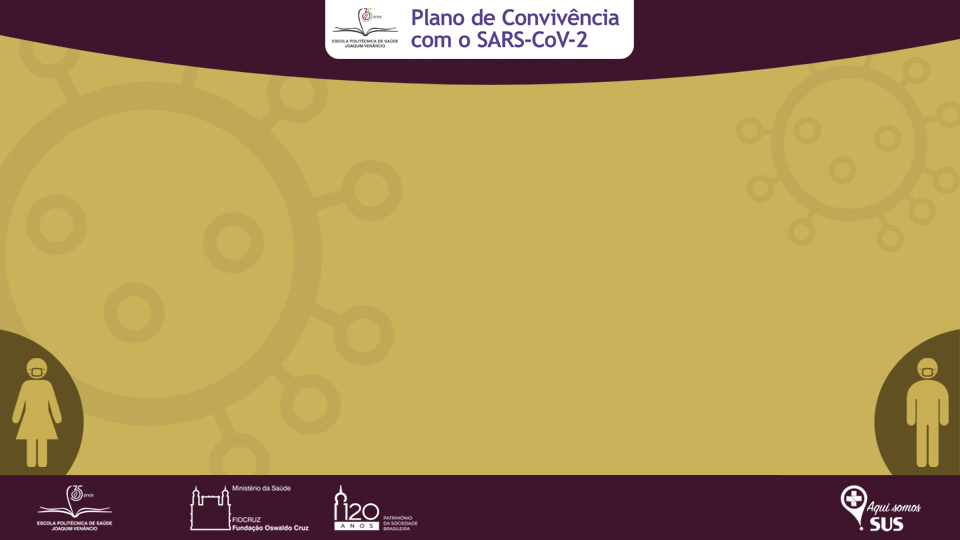 Reunião com os trabalhadores da EPSJV 
que estão em atividades presenciais
GT de monitoramento do Plano de Retorno da EPSJV
08/04/2021
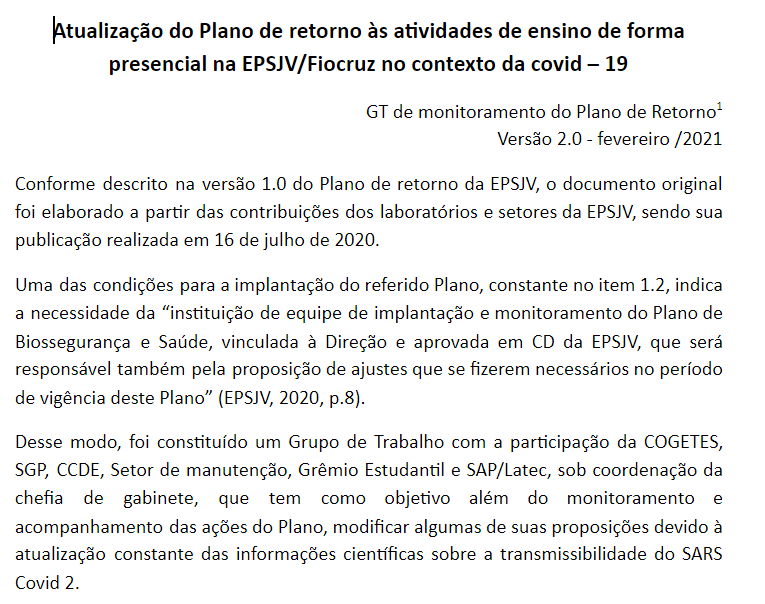 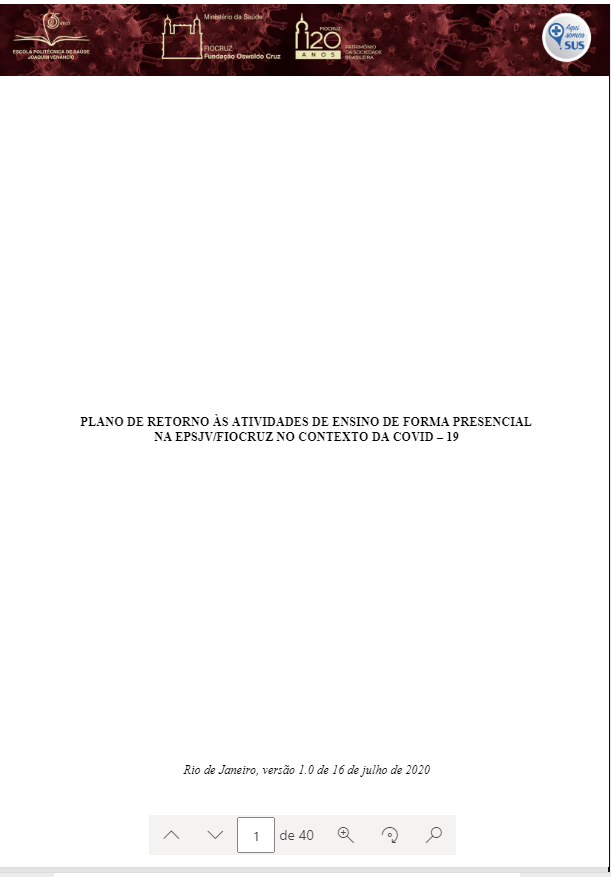 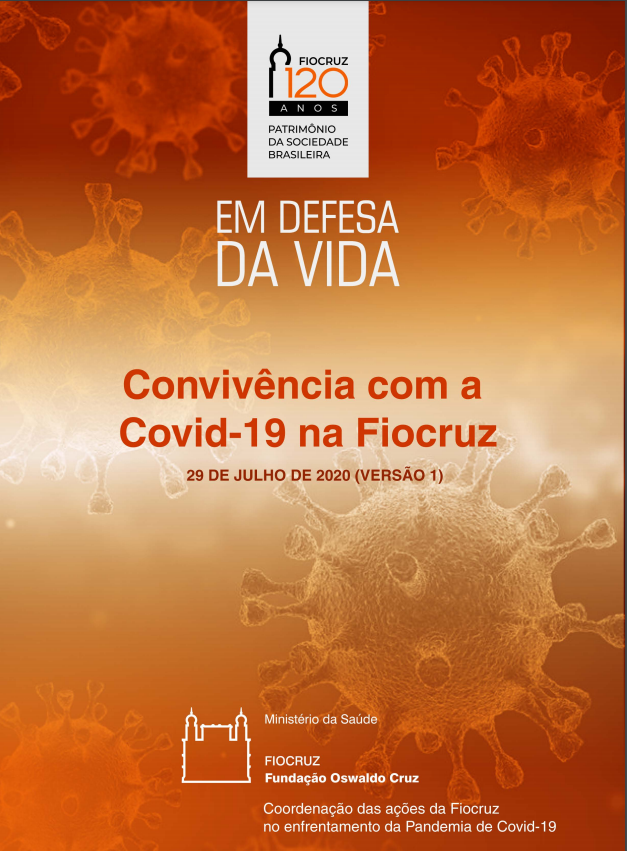 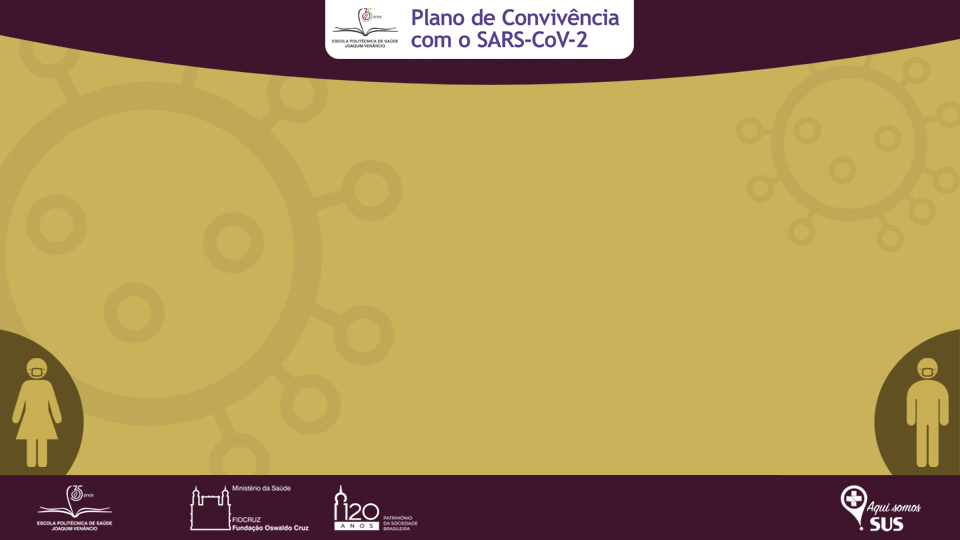 Recomendações adicionais ao Plano de retorno às atividades presenciais de ensino - situação epidemiológica local e parâmetros para atividades essenciais na EPSJV/Fiocruz  [em elaboração] 
GT de implantação e monitoramento do plano de retorno da EPSJV 
Relações entre transmissão comunitária e transmissão nas escolas

Elaboração de parâmetros para avaliação da manutenção e suspensão das atividades
Atualização:02 de abril de 2021
Atualização:26 de fevereiro de 2021
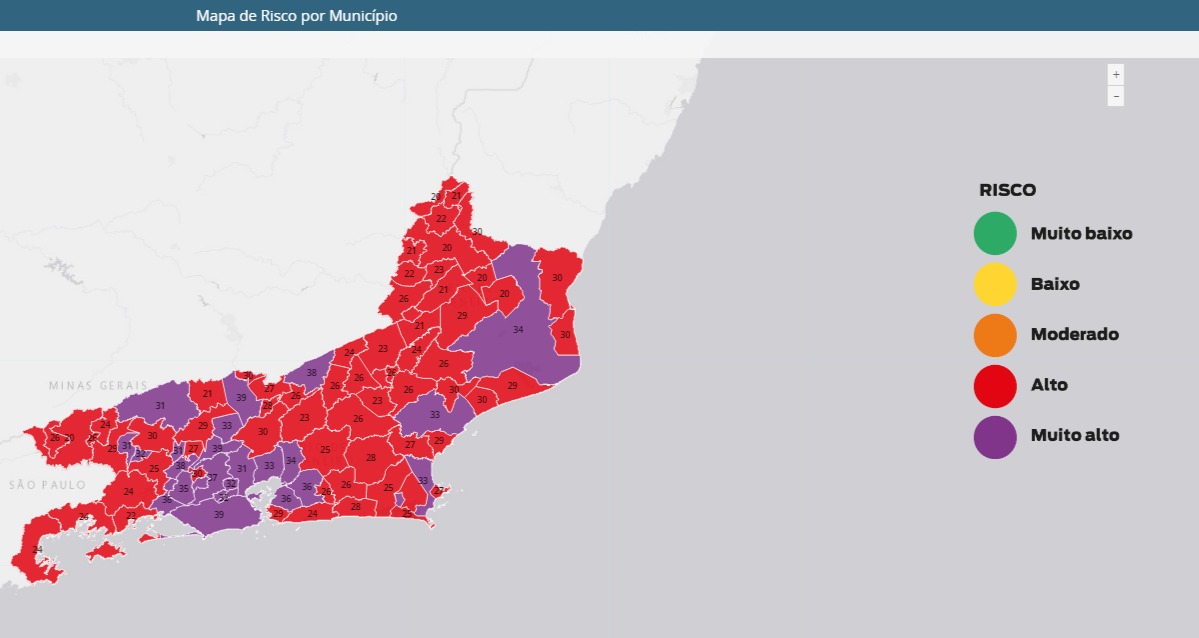 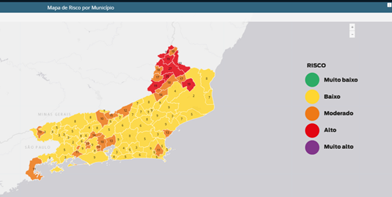 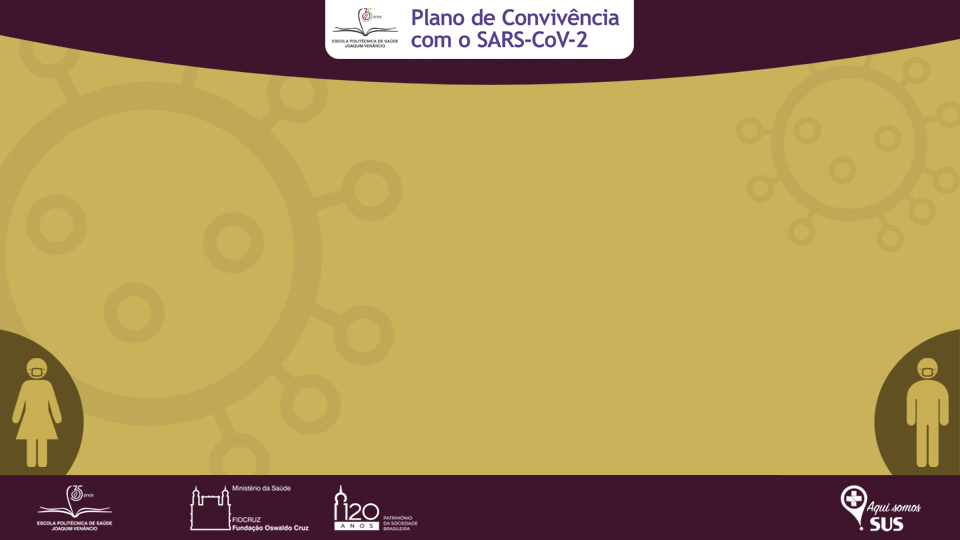 SOBRE A TRANSMISSÃO NAS ESCOLAS

A transmissão pode ocorrer em ambientes escolares, sobretudo, quando os planos de vigilância e biossegurança locais não são implementados ou não são seguidos

Embora surtos sejam relatados em escolas, alguns estudos evidenciam que a transmissão dentro das escolas tem sido mais baixa - ou pelo menos semelhante - aos níveis de transmissão na comunidade, quando as estratégias de mitigação estão em vigor nas escolas (MADEWALL et al, 2020; CDC, 2021 [s/p]

Quando surtos ocorreram, tenderam a resultar em maior transmissão entre trabalhadores e não entre trabalhadores e alunos ou entre alunos. Este aspecto deve ser considerado como central em todo planejamento de estratégias de retorno


MADEWELL, Zachari J et. al. Household Transmission of SARS-CoV-2: A Systematic Review and Meta-analysis. In: JAMA Network Open. 2020;3(12). https://jamanetwork.com/journals/jamanetworkopen/fullarticle/2774102.  
CDC -Centers for Disease Control and Prevention. Transmission of SARS-CoV-2 in K-12 schools. https://www.cdc.gov/coronavirus/2019-ncov/more/science-and-research/transmission_k_12_schools.html.
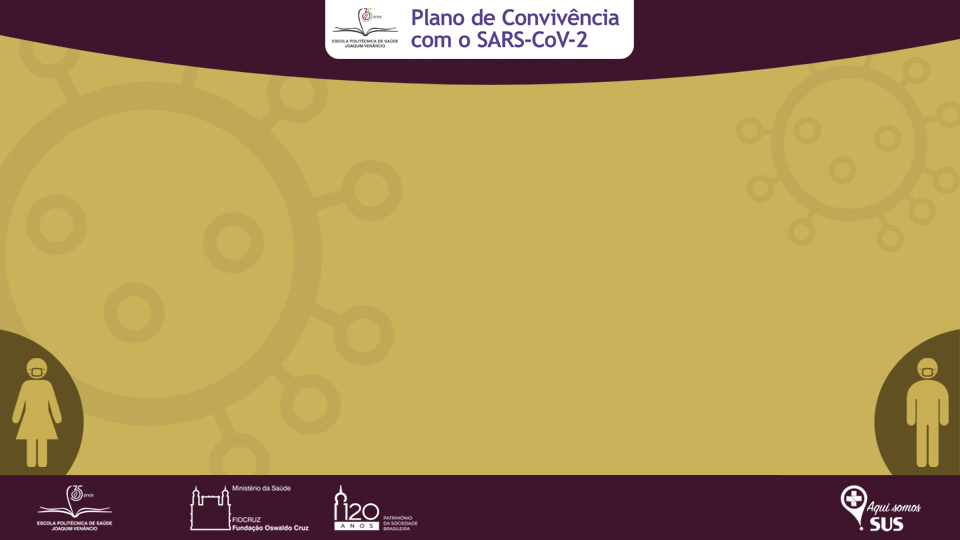 Condições sanitárias necessárias para a promoção das boas práticas de saúde e higiene no ambiente interno da EPSJV
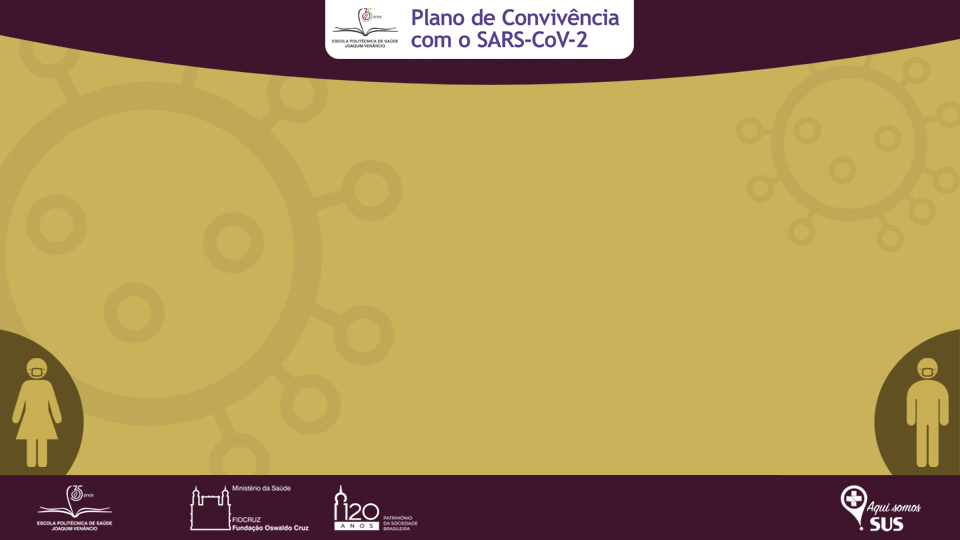 Manutenção dos 4 pilares:
Manutenção dos 4 pilares:
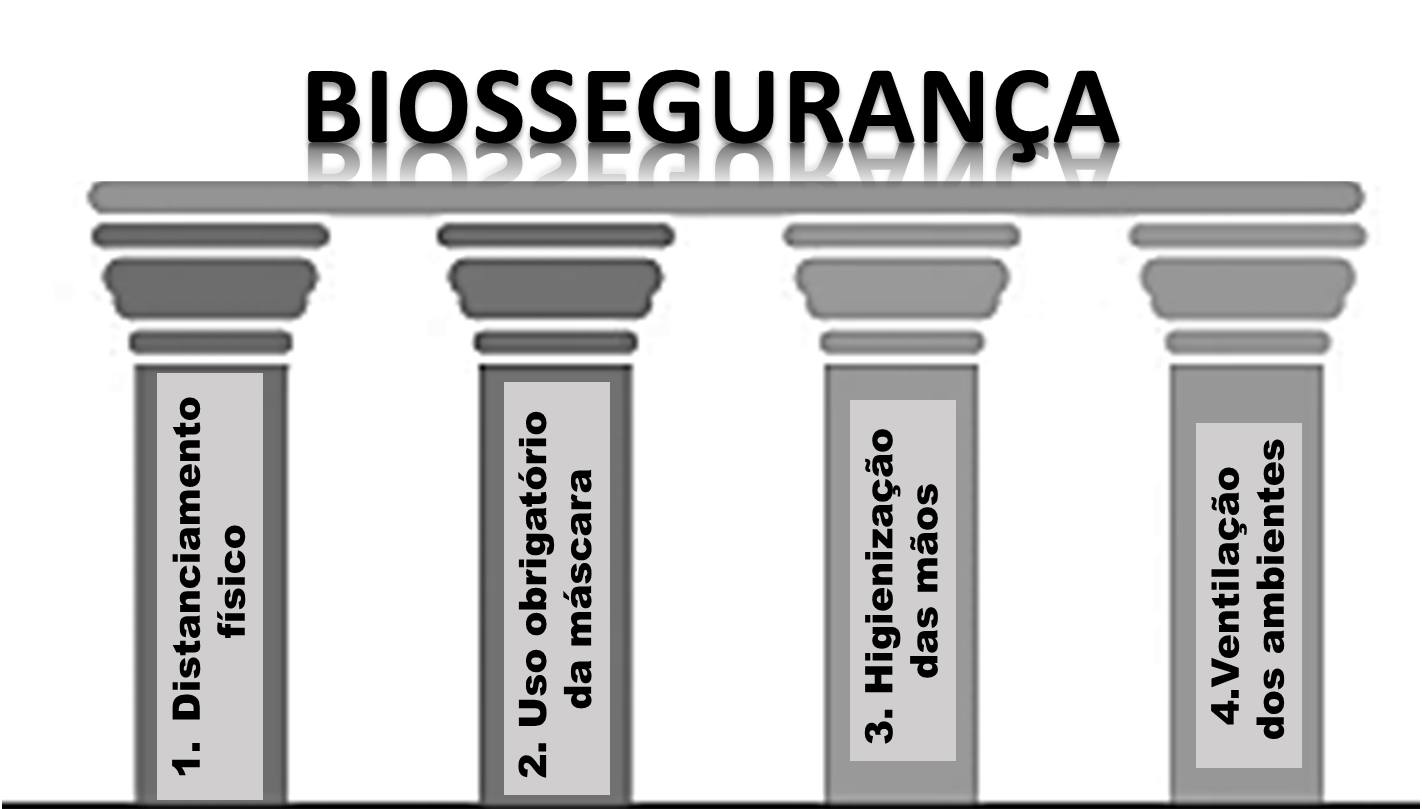 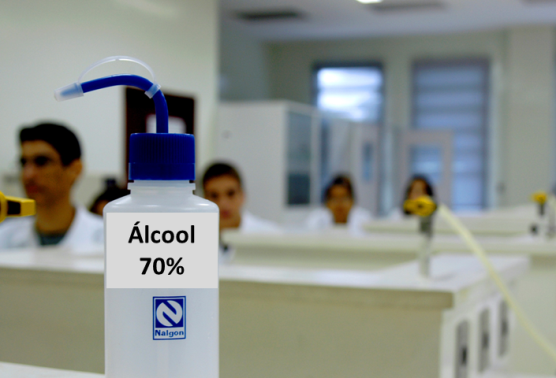 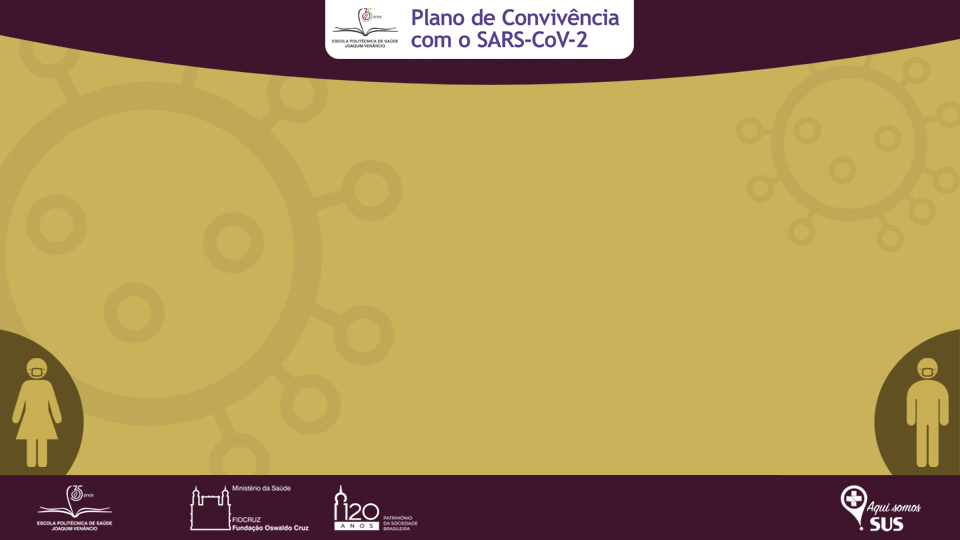 Transmissão do SARSCoV-2
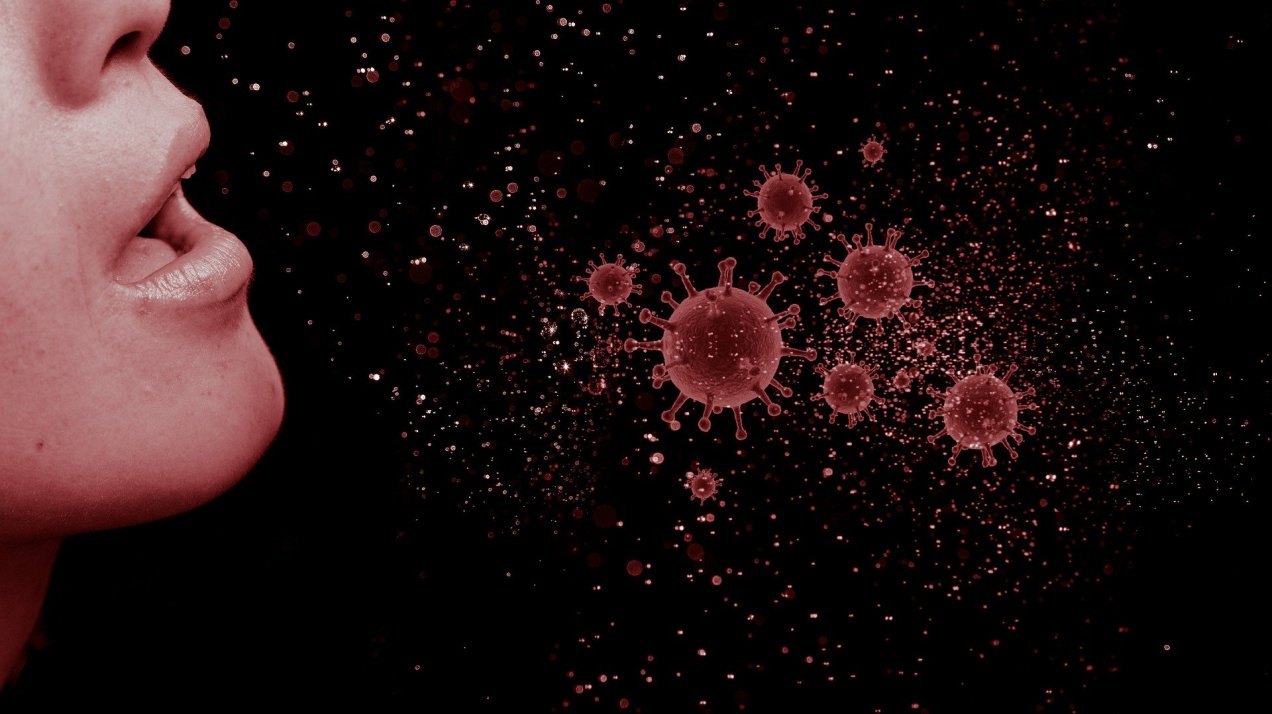 Por gotículas ou secreções respiratórias
Por aerossóis
Por superfícies ou objetos contaminados
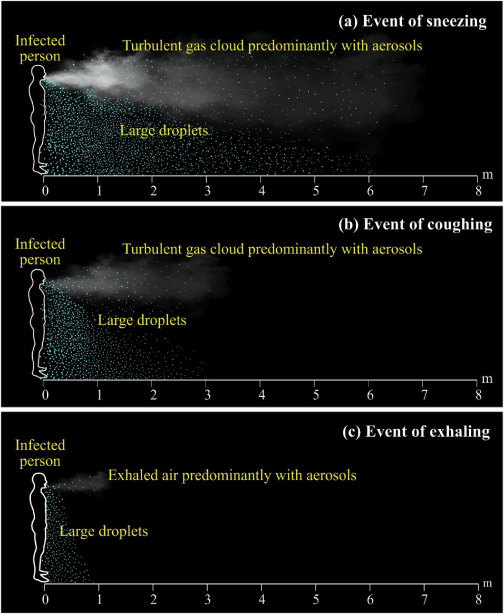 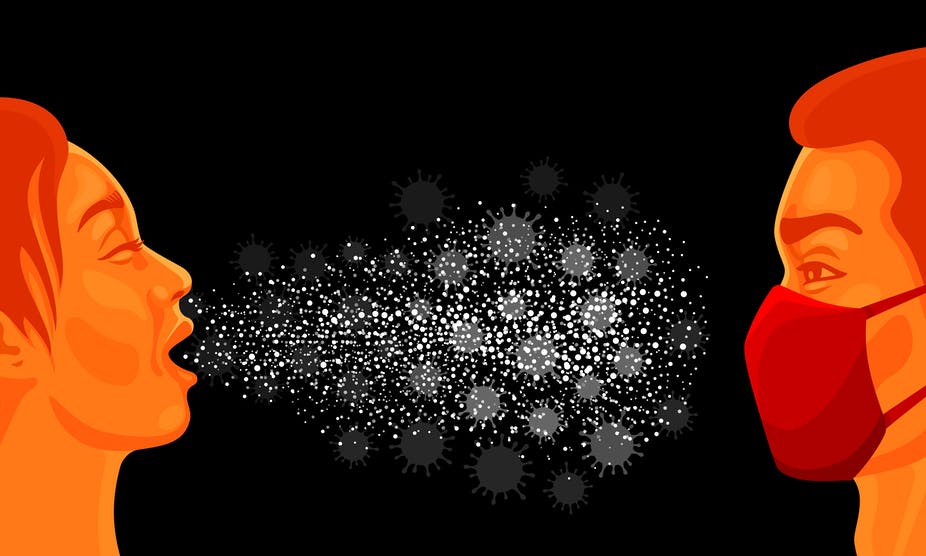 Fonte: https://www.sciencedirect.com/science/article/abs/pii/S0013935120307143
Em espaços fechados sem ventilação (como um carro), um medidor nos mostra que a presença de CO2 medida em partículas por milhão (ppm) se acumula a tal ponto que , em 15 minutos, voltamos a inalar 4% do ar que havíamos respirado
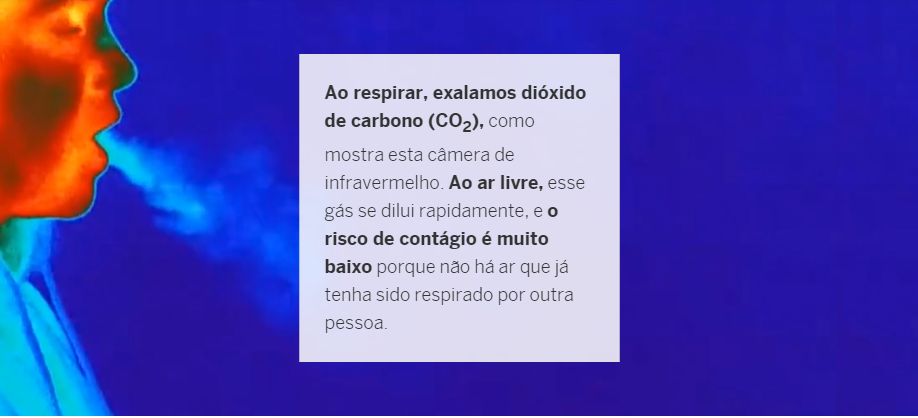 Se o carro for compartilhado e não houver ventilação, em apenas 10 minutos, 8% do ar que respiramos já é reaproveitado. Estamos compartilhando o ar com a outra pessoa e o risco de contágio é alto.
Fonte: El País - 30/03/21
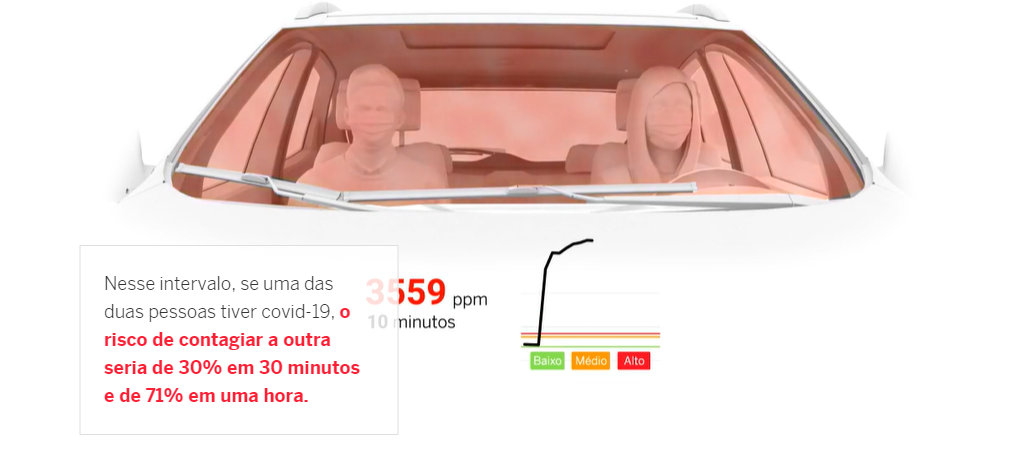 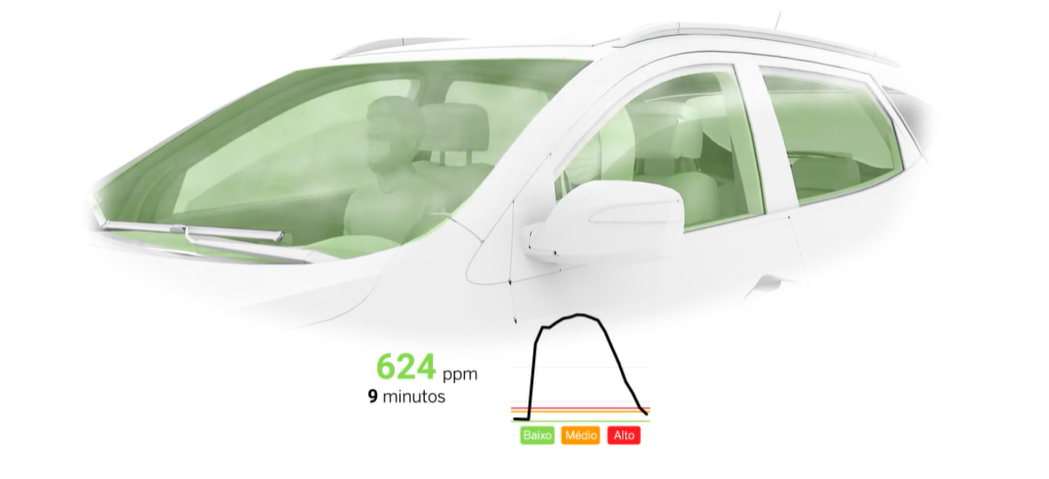 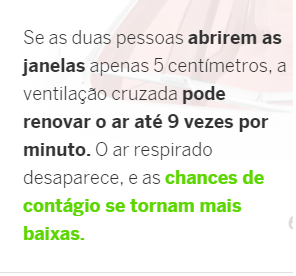 Fonte: El País - 30/03/21
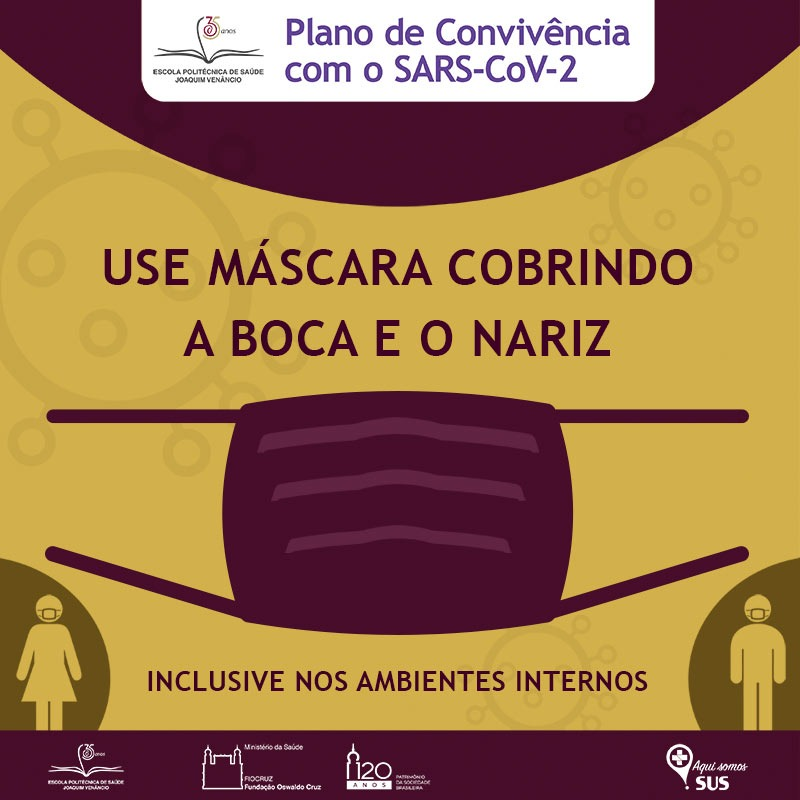 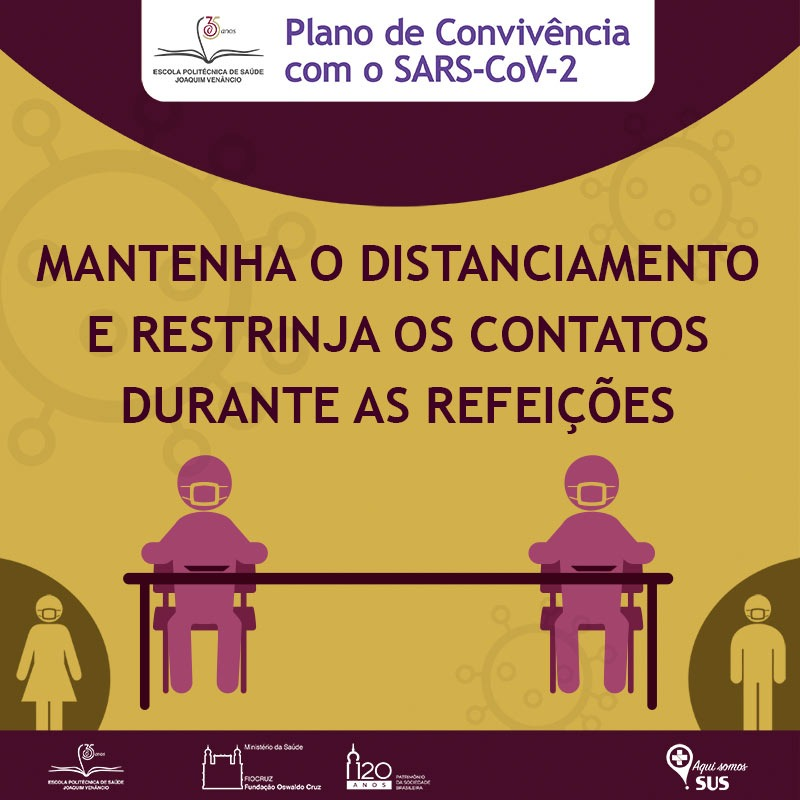 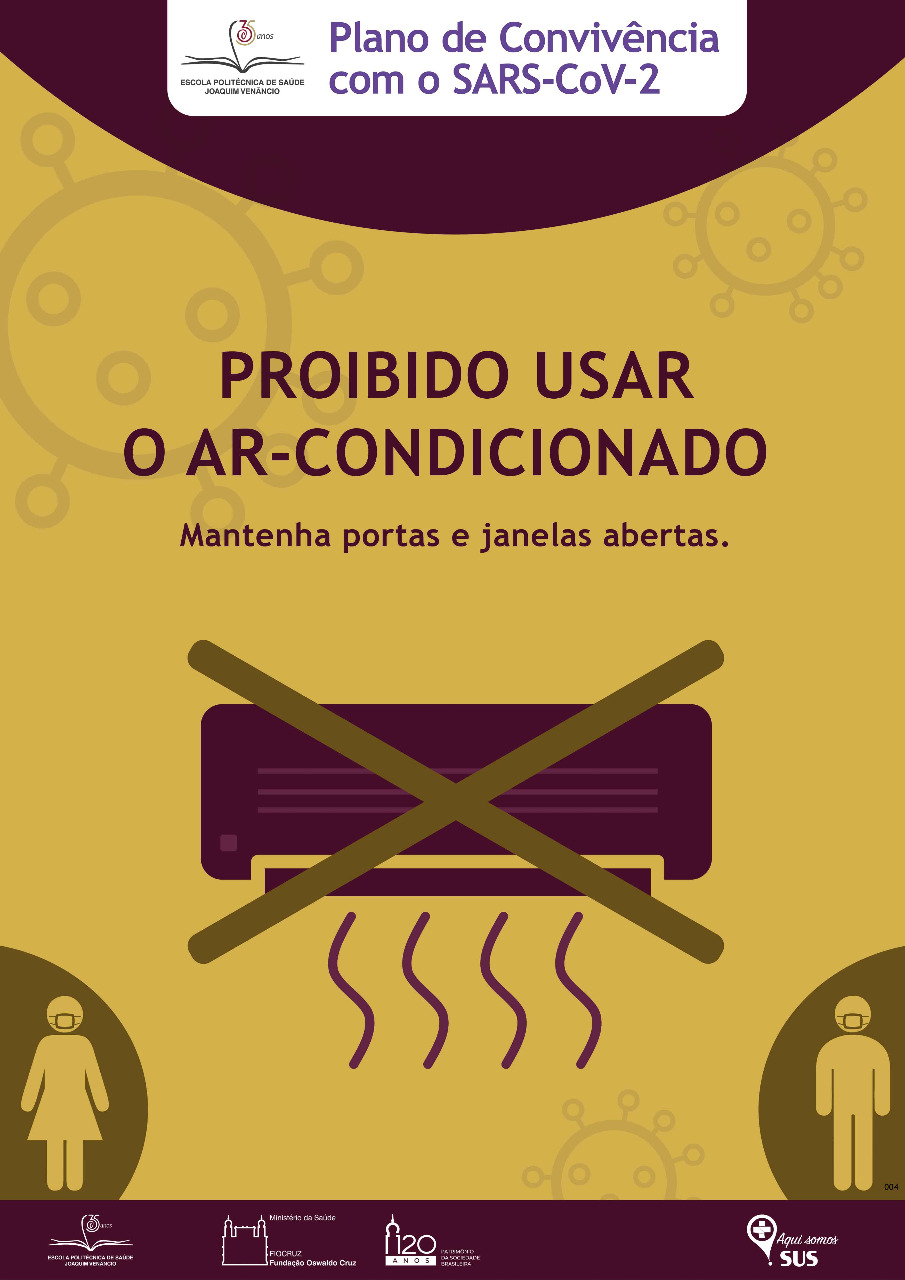 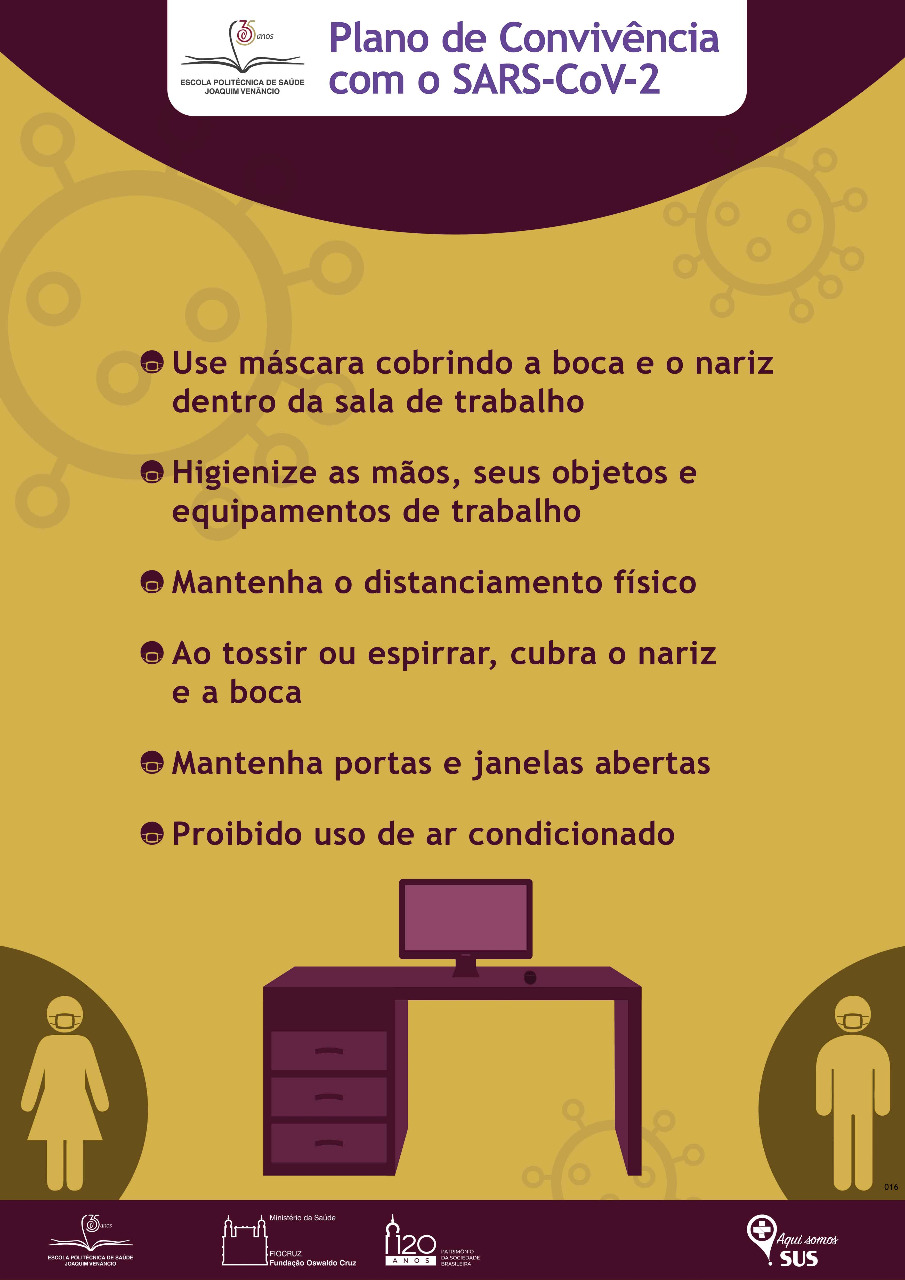 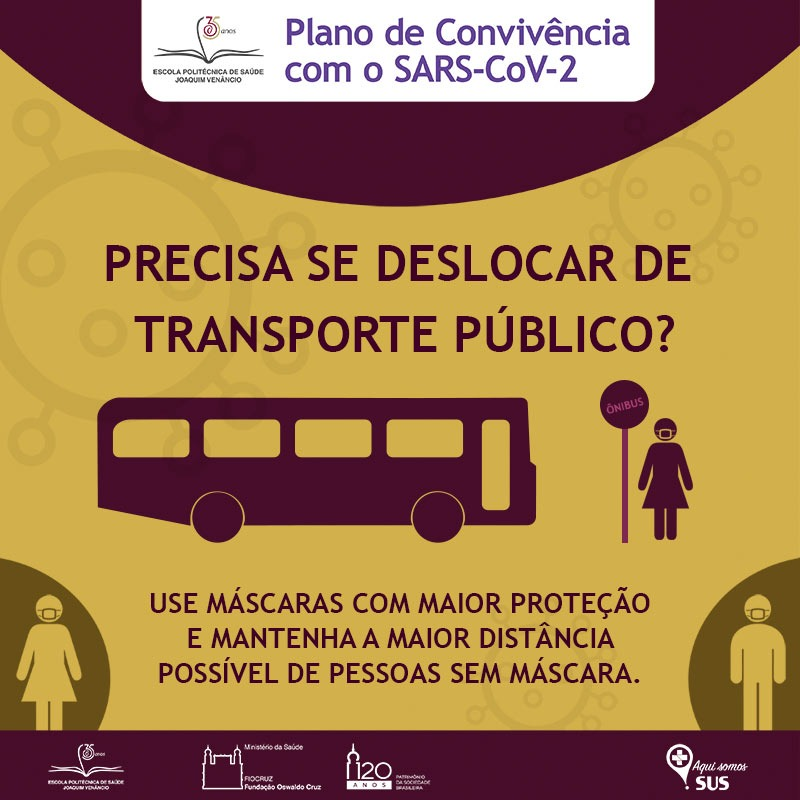 A Covid-19 e o transporte público

Priorize o transporte institucional (uso regular ou solicitações de carona) e o transporte privado (carro, táxi ou aplicativos).
Caso precise usar o transporte público, considere:
a) selecionar horários de menor lotação;
b) opções com melhores circulação de ar e posicionamento interno mais próximo de portas e janelas;
c) trajetos que tenham menor duração;
d) uso de máscaras com maior proteção (PFF2 ou N95);
e) distanciamento, sobretudo, de pessoas sem máscaras ou sem etiqueta respiratória;
f) higienização contínua das mãos.
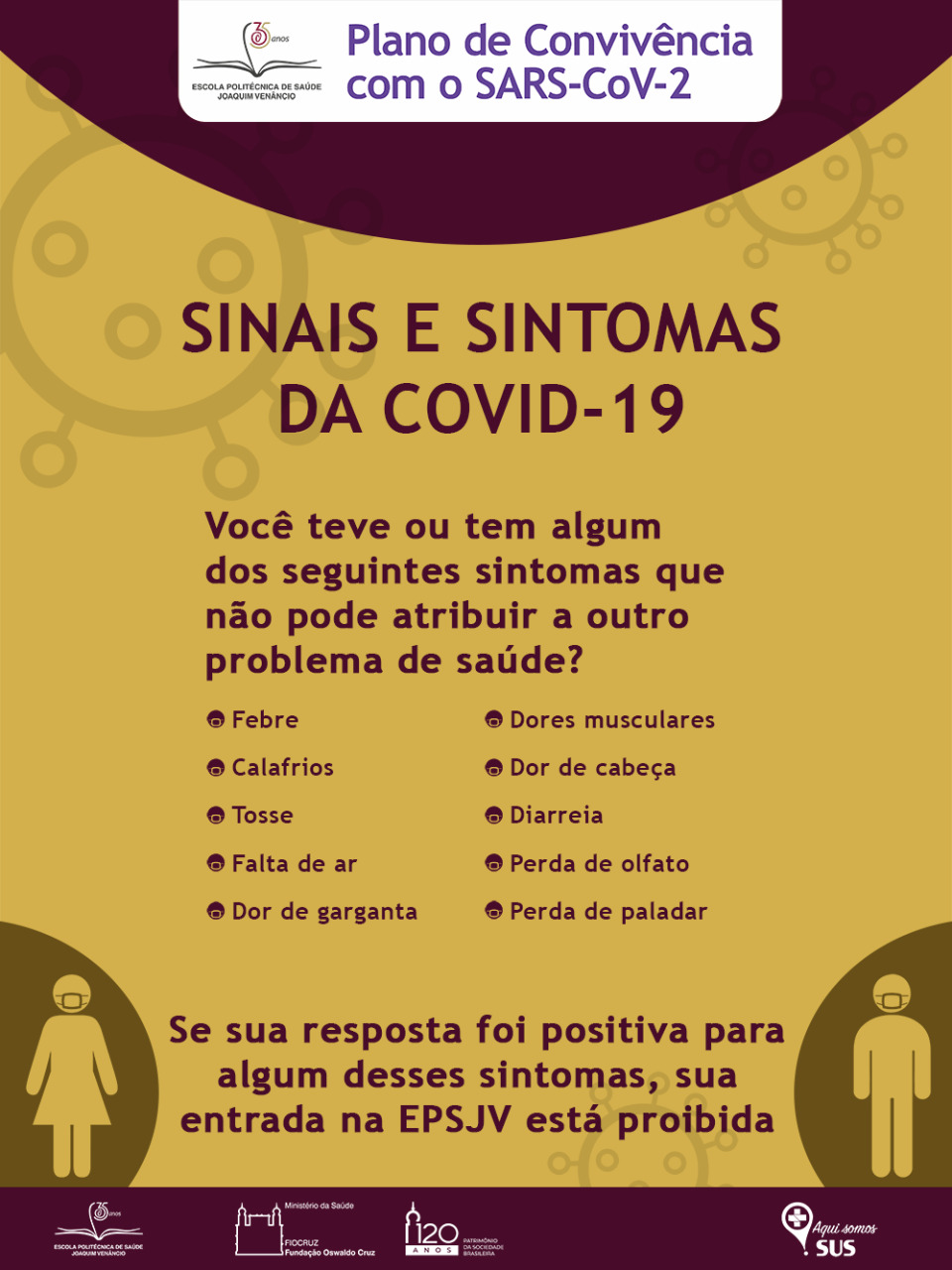 Salas de aula
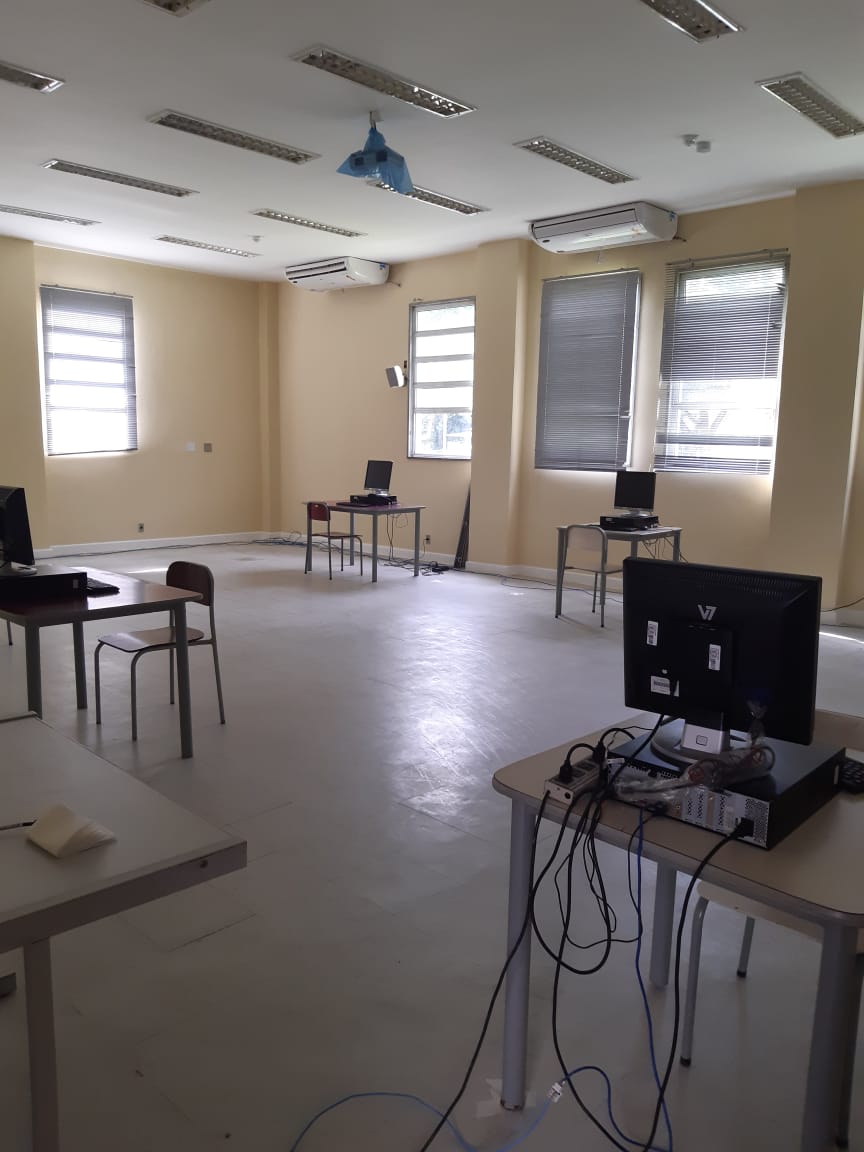 Portaria
Banheiro
Secretaria Escolar
Isolamento trabalhadores RAC
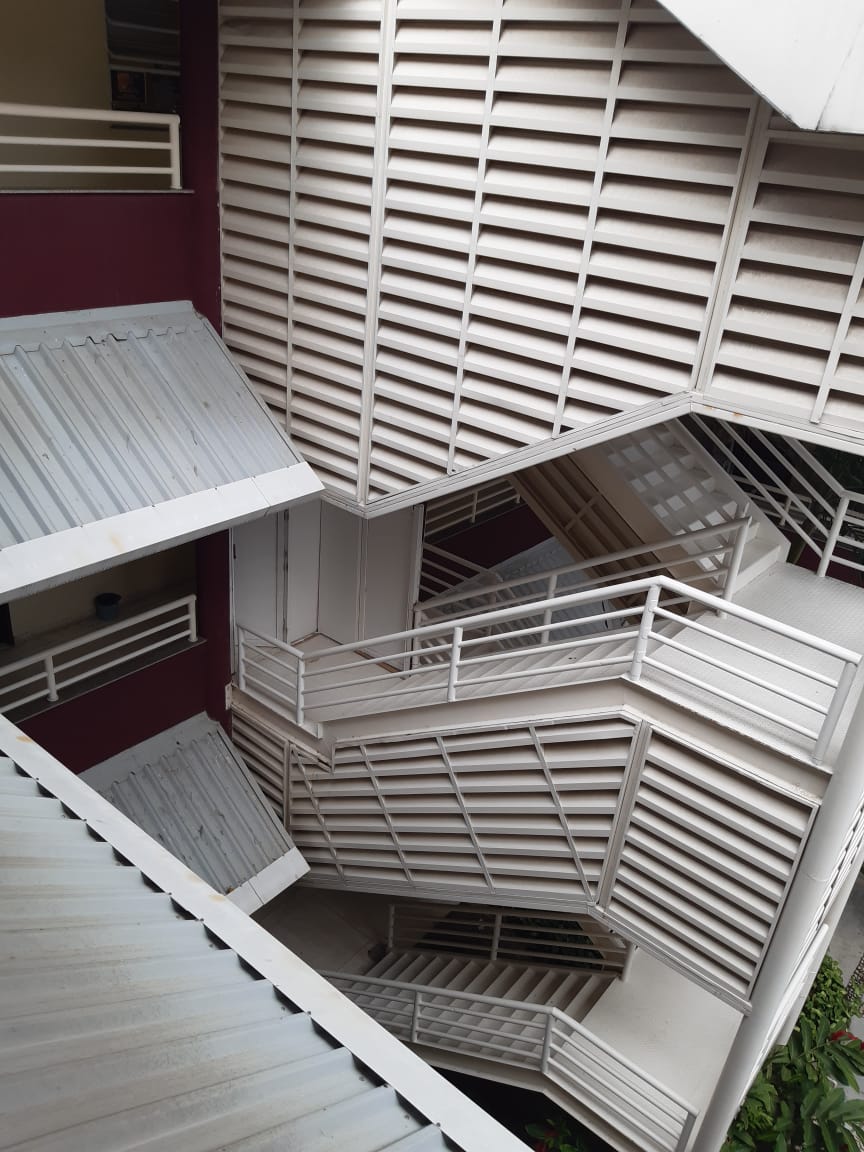 Isolamento trabalhadores RAC
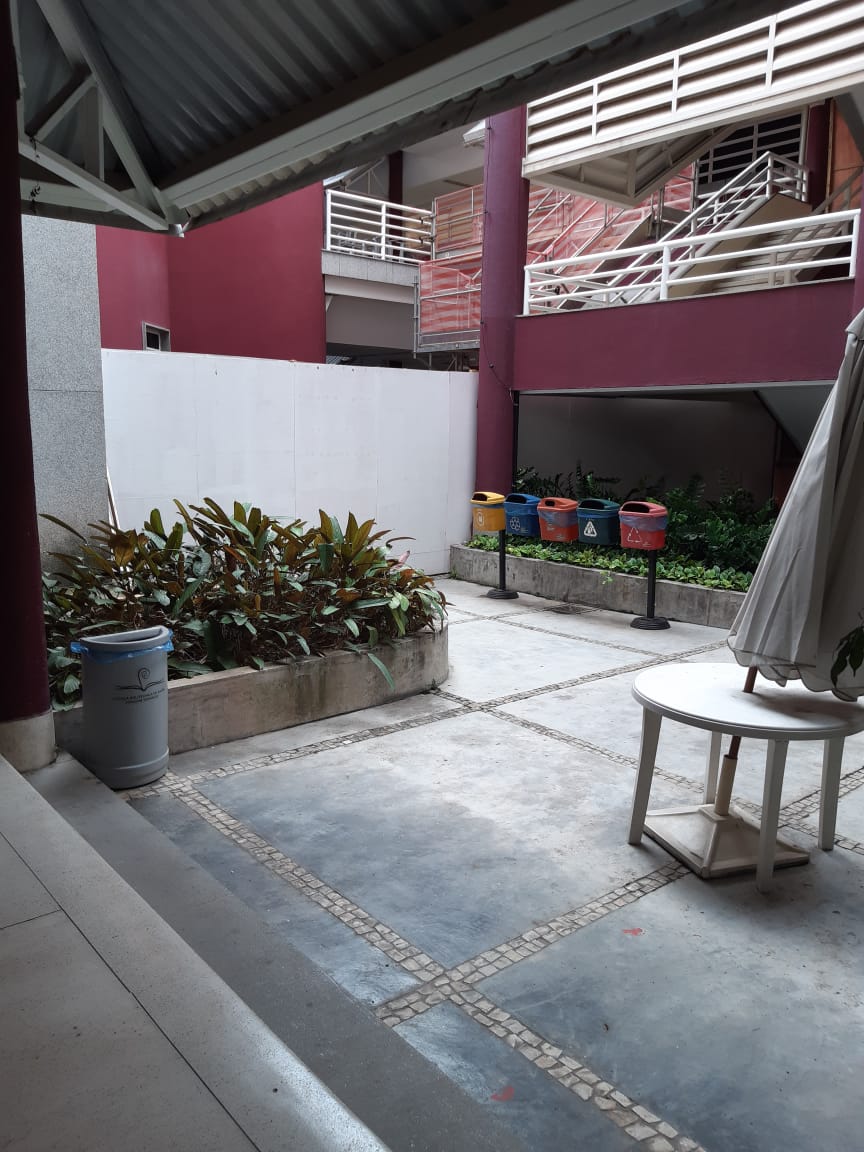 Avaliação do Fluxo de ar
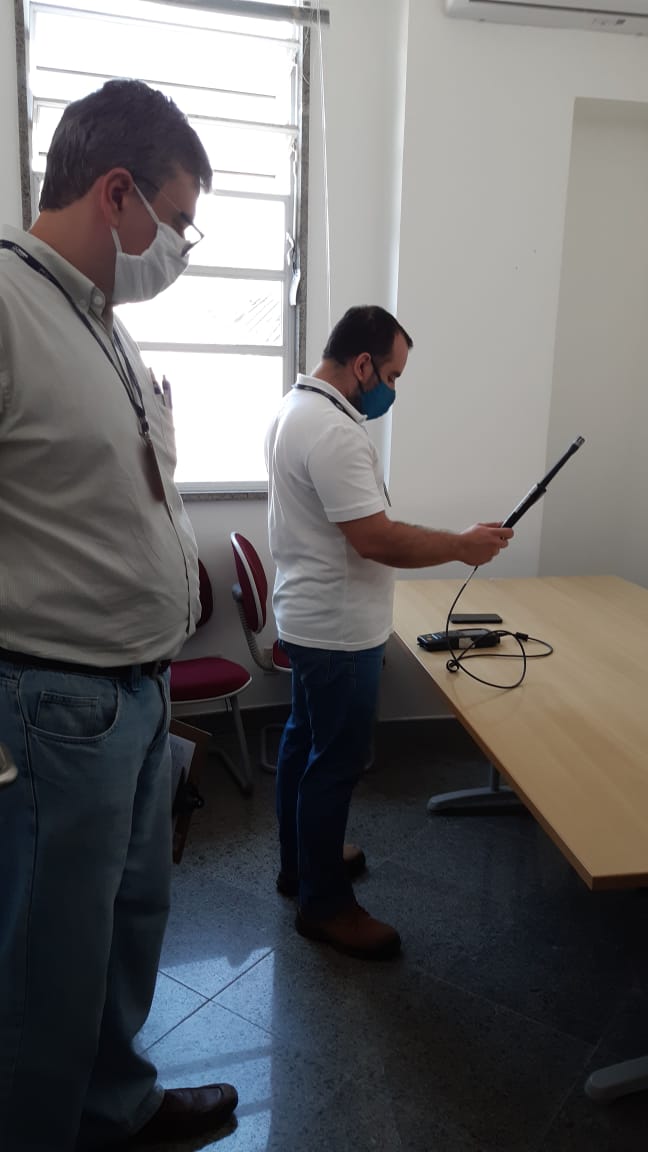 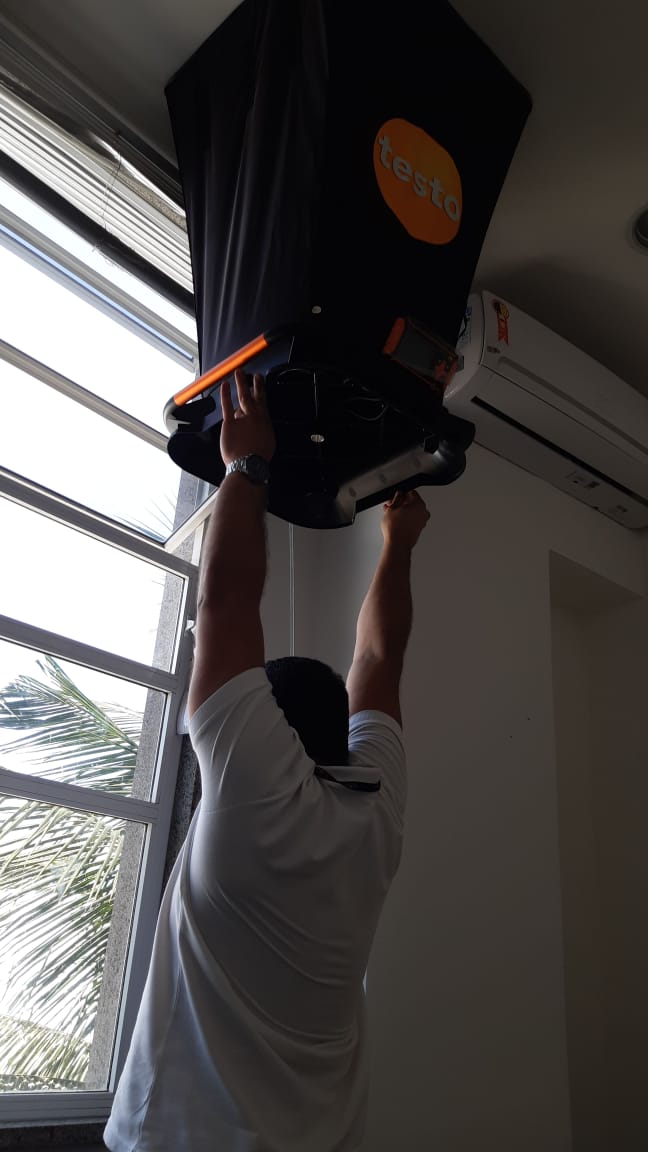 Avaliação do Fluxo de ar
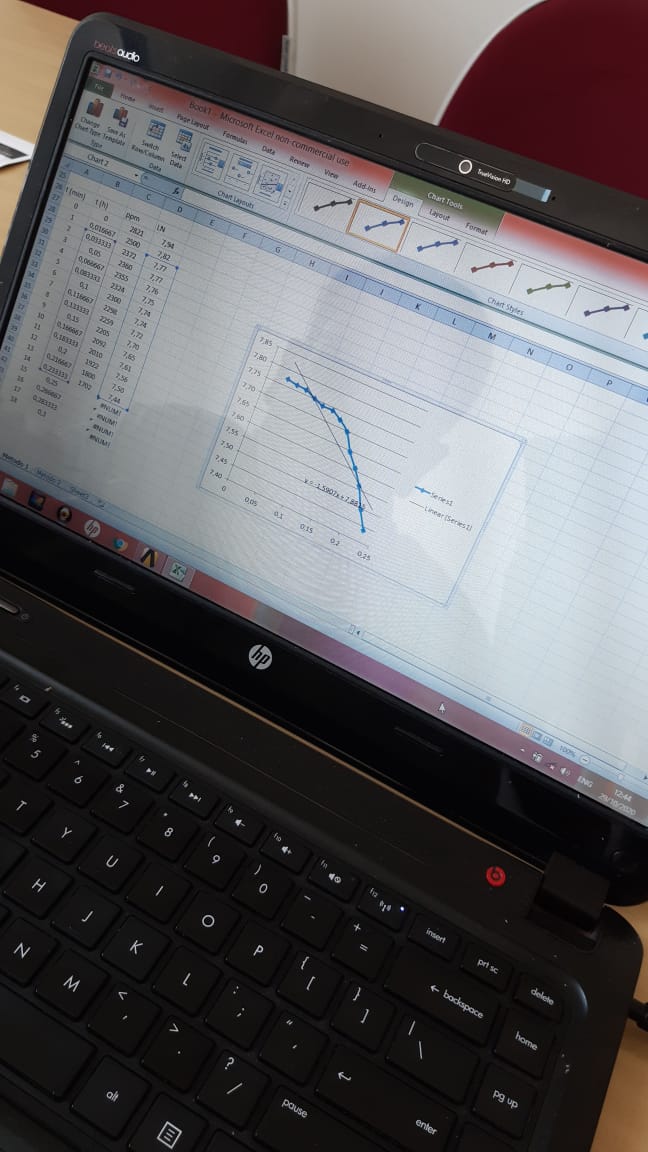 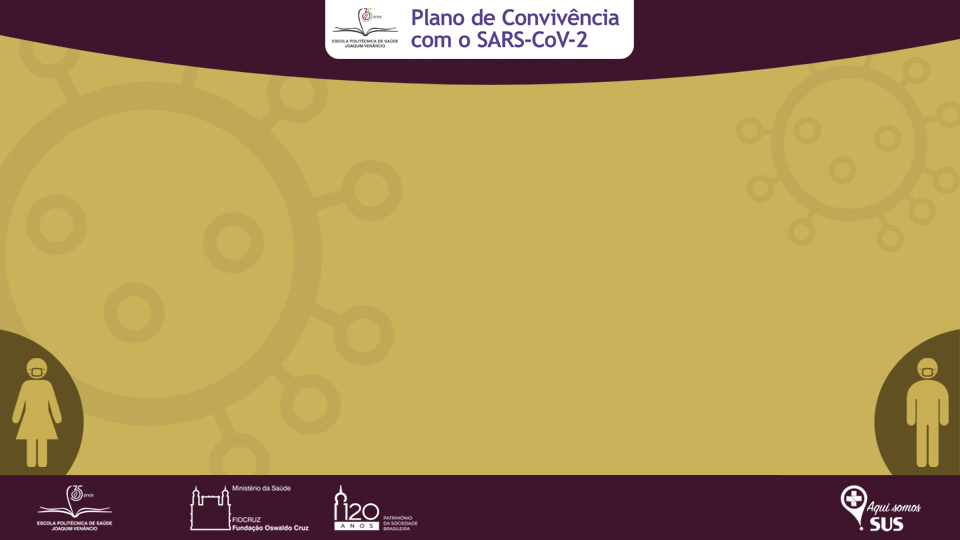 Fluxos para comunicação e encaminhamento de casos (suspeitos e confirmados), e acompanhamento da transmissibilidade no ambiente escolar
Contato com a Unidade de Saúde de
Encaminhamento do suspeito para
Identificação de sinais e
referência para os procedimentos de
área de isolamento. Comunicação
sintomas em estudantes ou
isolamento e testagem do suspeito,
com responsável, no caso de
trabalhadores no ambiente
e rastreamento dos contatos.
.
estudante, para retorno à
escolar/relato
de contato
Orientações
sobre o período de
residência. No caso de trabalhador,
com
caso
isolamento domiciliar (até sair
retorno imediato à
residência
resultado do teste)
Contato com NUST /
Agendamento teste
Contato com NUST 
Autoreferência
Testagem
Orientações sobre o isolamento*,
*O tempo do isolamento vai depender da extensão do período infeccioso da doença, durando ao menos 10 dias desde o início dos sinais e sintomas. O tempo de quarentena é calculado somando-se 14 dias desde o último momento de contato com o caso.
acompanhamento do quadro
Positiva
Negativa
clínico e retorno
Retorno às
atividades
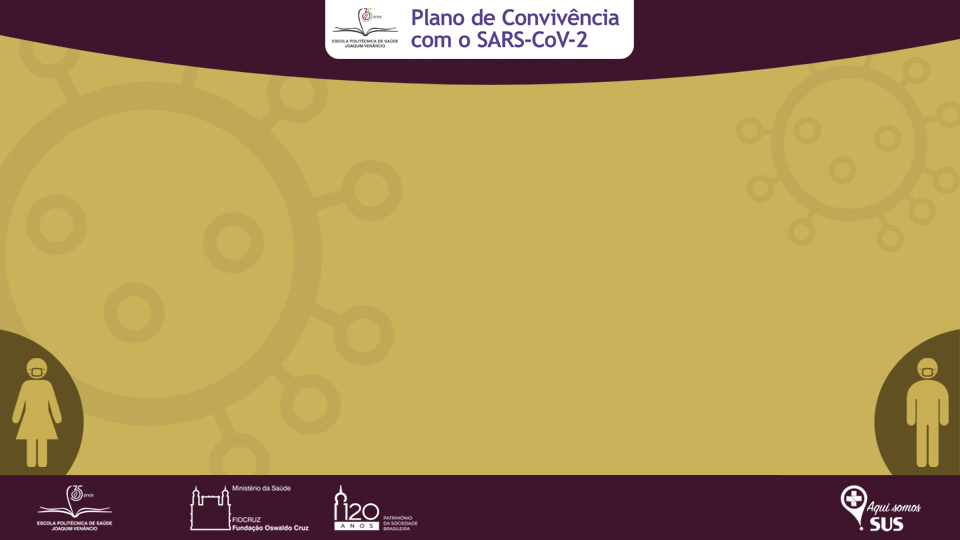 Dinâmica da articulação interinstitucional para a saúde dos trabalhadores e estudantes: apoio psicossocial e fortalecimento das relações na comunidade escolar
Núcleo de Psicologia e Serviço Social (NUPSS)
Serviço Social: Atende trabalhadoras e trabalhadores em questões relacionadas ao trabalho (saúde mental, conflitos no trabalho, acidente e doenças relacionadas ao trabalho), além de fornecer orientações e prover recursos para a defesa de seus direitos.Contato: (21) 2598-4345 - Localização: sala 208

Psicologia: Realiza atendimentos de psicologia, apoia a inclusão de aspectos psicossociais nas ações da Coordenação de Saúde do Trabalhador (CST/Cogepe) e executa atividades de vigilância e intervenções coletivas, no que se relaciona a aspectos psicossociais do trabalho.
    Coordenação: Marcello Rezende.    Contato: (21) 3836-2221 ou e-mail: psicologia@fiocruz.br 
    Localização: sala 208